Защита населения от аварийно химически опасных веществ
ТЕХНОЛОГИЯ: КУБИК БЛУМА
Педагог-организатор ОБЖ,
Учитель ГБОУ №102
Уколова Т.Н.
На гранях кубика написаны начала вопросов:
«Почему»,
«Объясни»,
«Назови»,
«Предложи»,
«Придумай»,
«Поделись»
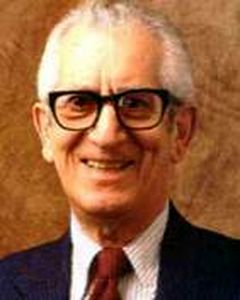 Б.Блум
Учитель (или ученик) бросает кубик. Необходимо сформулировать вопрос к учебному материалу по той грани, на которую выпадет кубик.
 Б. Блум считал, что одной из основных задач школы является обучение решению проблем, с которыми придется столкнуться в жизни и умению применять полученные знания на практике к широкому кругу проблем.
Одним из главных принципов таксономии является то, что она должна быть эффективным инструментом в руках учителя-практика, как при обучении школьников решению проблем, так и при оценке результатов обучения.
Таксоно́мия — учение о принципах и практике классификации и систематизации
Назови последовательность своих действий при выходе из зоны заражения;
Назови способы оповещения населения об аварии на ХОО;
Назови основные способы защиты от АХОВ;
Назови вещества, которые при распространении поднимаются вверх, а другие – опускаются вниз;
Назови средства индивидуальной защиты;
Назови заблаговременные меры по предупреждению аварий на ХОО;
Назови, на кого возложена задача по предупреждению и ликвидации ЧС?
Назови последовательность герметизации помещения
Назови время защитного действия ДПГ-1.
“Назови…” может соответствовать уровню репродукции, т.е. простому воспроизведению знаний.
Почему необходимо проводить герметизацию помещений?
Почему на ХОО используют локальную систему оповещения?
Почему  и когда необходимо использовать дополнительные патроны к противогазу?
Почему разная концентрация АХОВ на
Разных этажах?
Почему при эвакуации необходимо обратить внимание на место пролегания маршрута?
“Почему…” соответствуют так называемым процессуальным знаниям. Ученик в данном случае должен найти причинно-следственные связи, описать процессы, происходящие с определённым предметом или явлением.
Объясни, как действует ватно-марлевая повязка;
Объясни, почему при одних авариях нужно укрываться на верхних этажах, а при других – на нижних?
Объясни, почему на ХОО устанавливают газоанализаторы;
Объясни принцип действия противогаза;
Объясни: когда надо смачивать ВМП раствором соды, а когда- лимонной кислоты?
Объясни, как проводят эвакуацию.
“Объясни…” ученик использует понятия и принципы в новых ситуациях, применяет законы, теории в конкретных практических ситуациях, демонстрирует правильное применение метода или процедуры.
“Предложи…”, “Придумай…”,“Поделись…” направлены на активизацию мыслительной деятельности ученика. Он выделяет скрытые (неявные) предположения, проводит различия между фактами и следствиями, анализирует, оценивает значимость данных, использует знания из разных областей, обращает внимание на  соответствие вывода имеющимся данным.
Предложи способы герметизации помещения;
Предложи, что необходимо одеть при выходе из дома в зону заражения;
Предложи место, где можно переждать химическое облако;
Предложи места, где можно укрыться до приезда спасателей;
Предложи исследования, которые показали бы, что жилые и производственные помещения могли бы защитить людей от АХОВ;
Предложи новые способы защиты населения от АХОВ;
Предложи варианты индивидуальной защиты органов дыхания при отсутствии противогазов.
“Предложи…”
“Придумай…”
Придумай, что можно использовать для защиты от АХОВ?
Придумай, что делать, если под рукой нет респиратора или противогаза;
Придумай способ в домашних условиях  проверки наличия АХОВ в воздухе;
“ Поделись…”
Поделись, что бы ты стал делать для защиты от АХОВ;
Поделись со своими одноклассниками своими знаниями о конкретных авариях на ХОО;
Поделись своим опытом создания марлевой повязки;
Поделись своими знаниями о действиях заложников в НОРДОСТЕ при их освобождении силами ОМОН, использовавших ОВ;
 Поделись, что нового ты узнал на уроке о защите населения от АХОВ.
Можно заметить, что не только гораздо легче  ответить на вопросы репродуктивного характера, но и сформулировать их.
Сложнее сформулировать вопросы, направленные на поиск причинно-следственных связей.
Еще сложнее сформулировать вопросы-задания, начинающиеся со слов “Предложи…”, “Придумай…”, “Поделись…”.
И, конечно, учитель должен по-разному оценивать труд учеников по составлению вопросов-заданий.
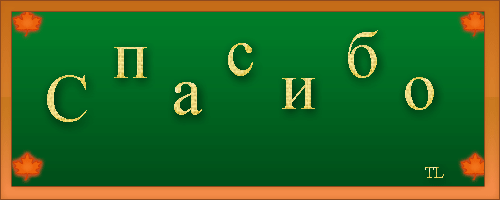